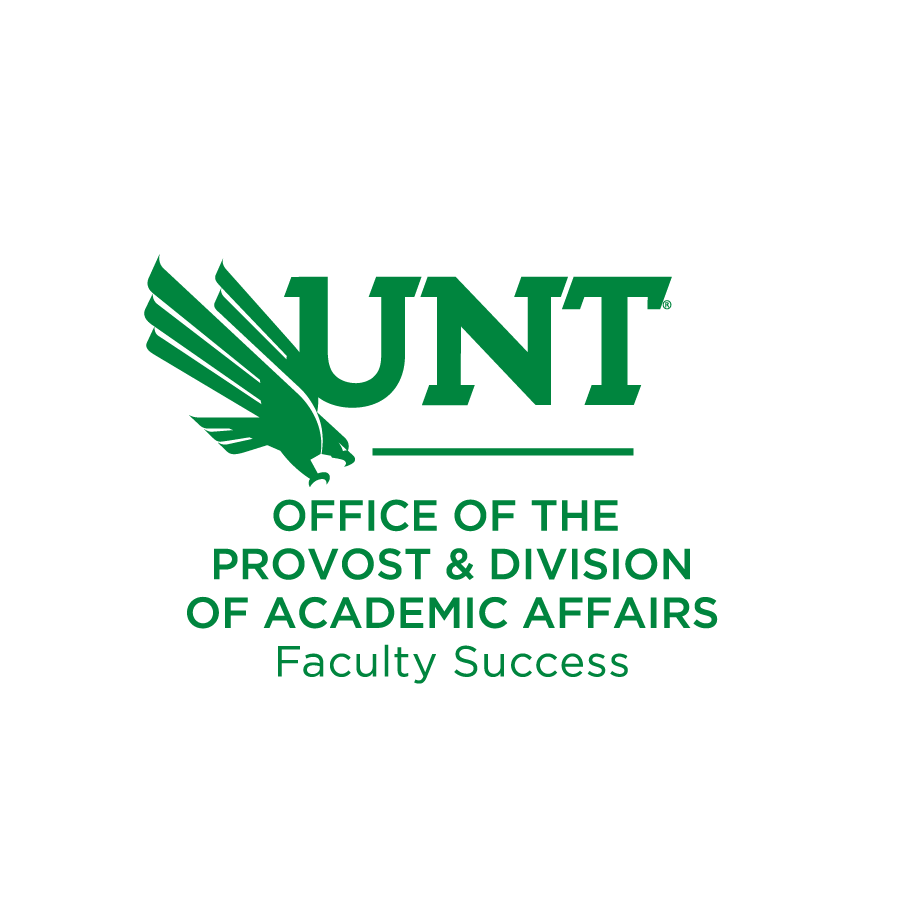 Faculty Development Leave Workshop
April 6, 2023
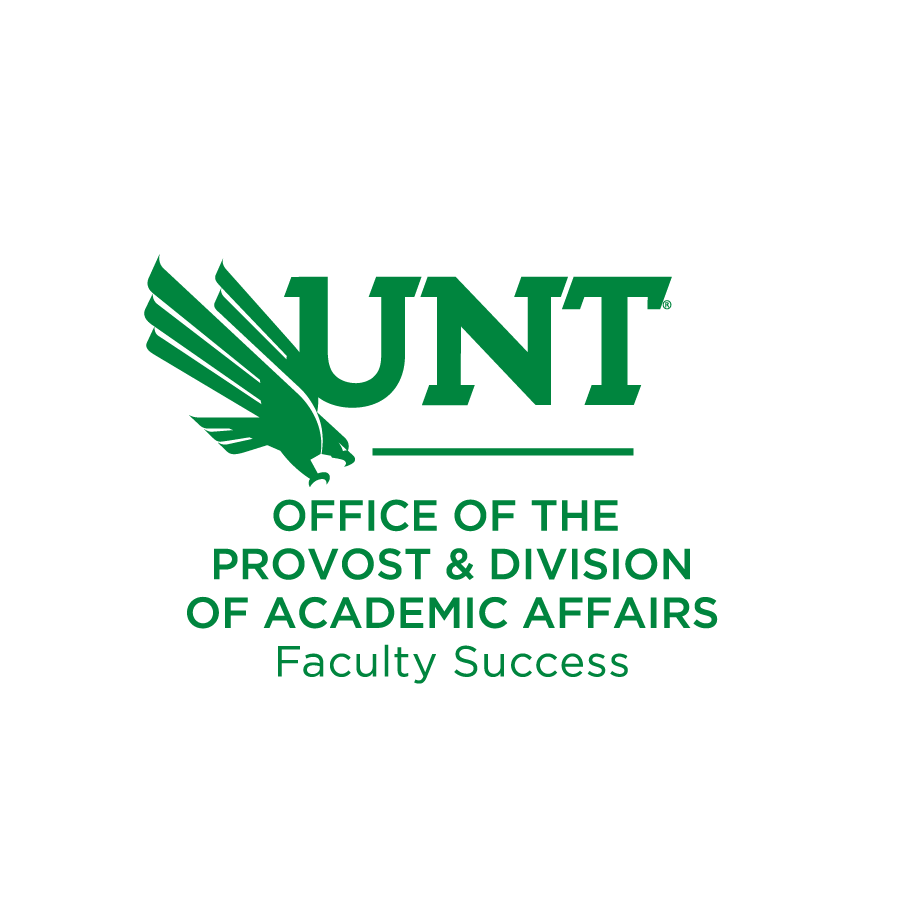 Agenda
Welcome and Introductions – Vice Provost Hutchins

FDL Overview 
William Cherry, FDL Committee, Faculty Senate  
 
FDL Panelist
Ananth Seetharaman

Amanda Bennett, Director of Global Partnerships and Engagement

Academic Resources
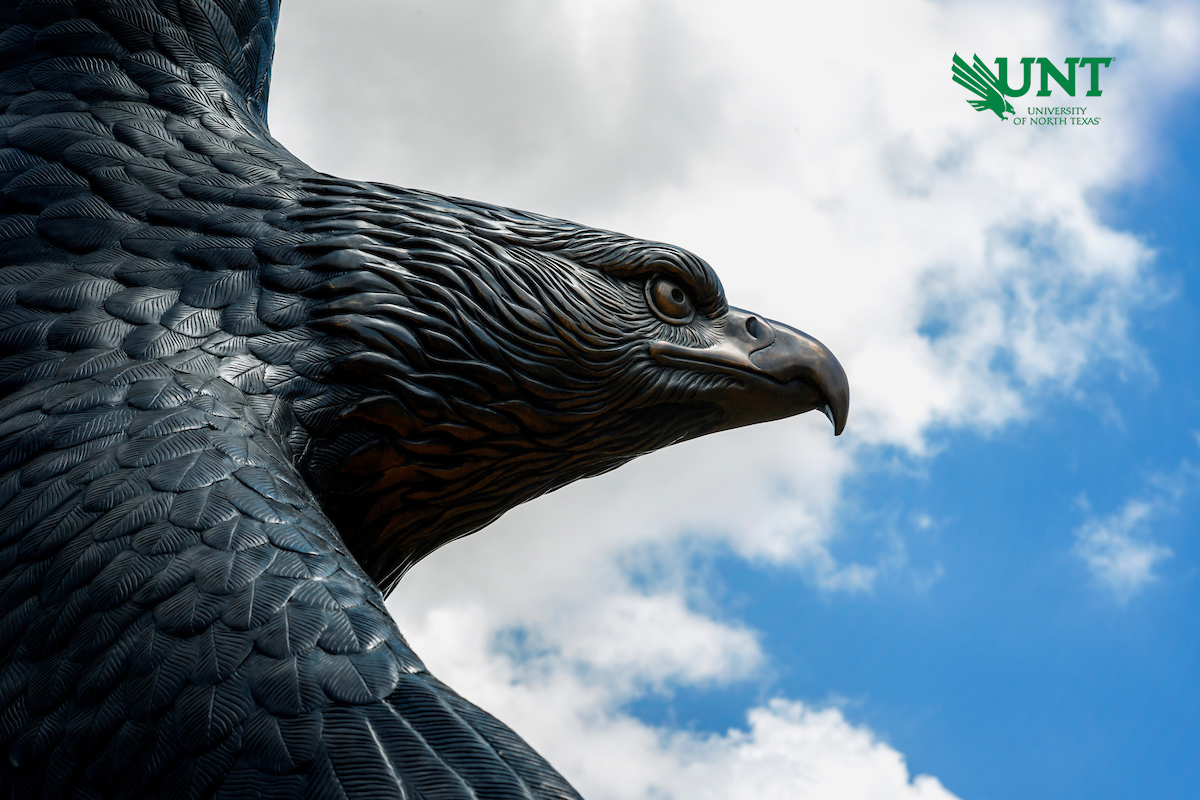 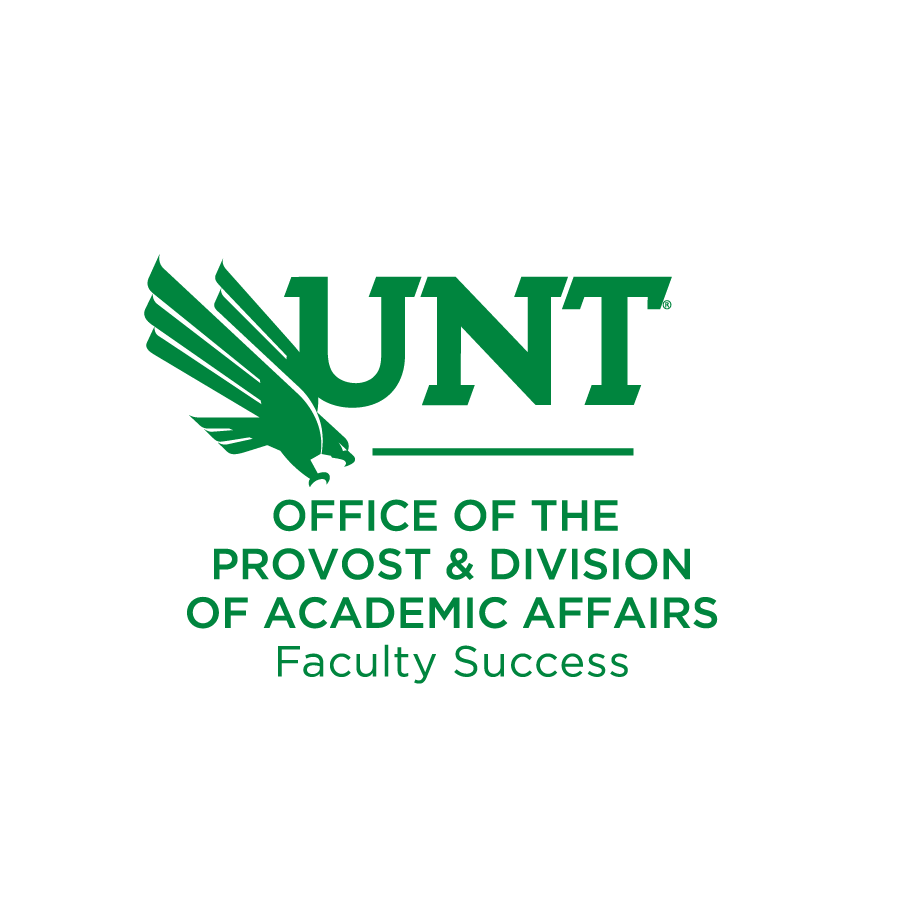 Faculty Development Leave (FDL, 06.010)
Development leaves are authorized for the primary purpose of increasing the value of the recipient’s contribution to the University by providing an opportunity for professional growth.

May be granted for study, research, writing, field observations or other suitable purposes

Due in late September (9/25/23)
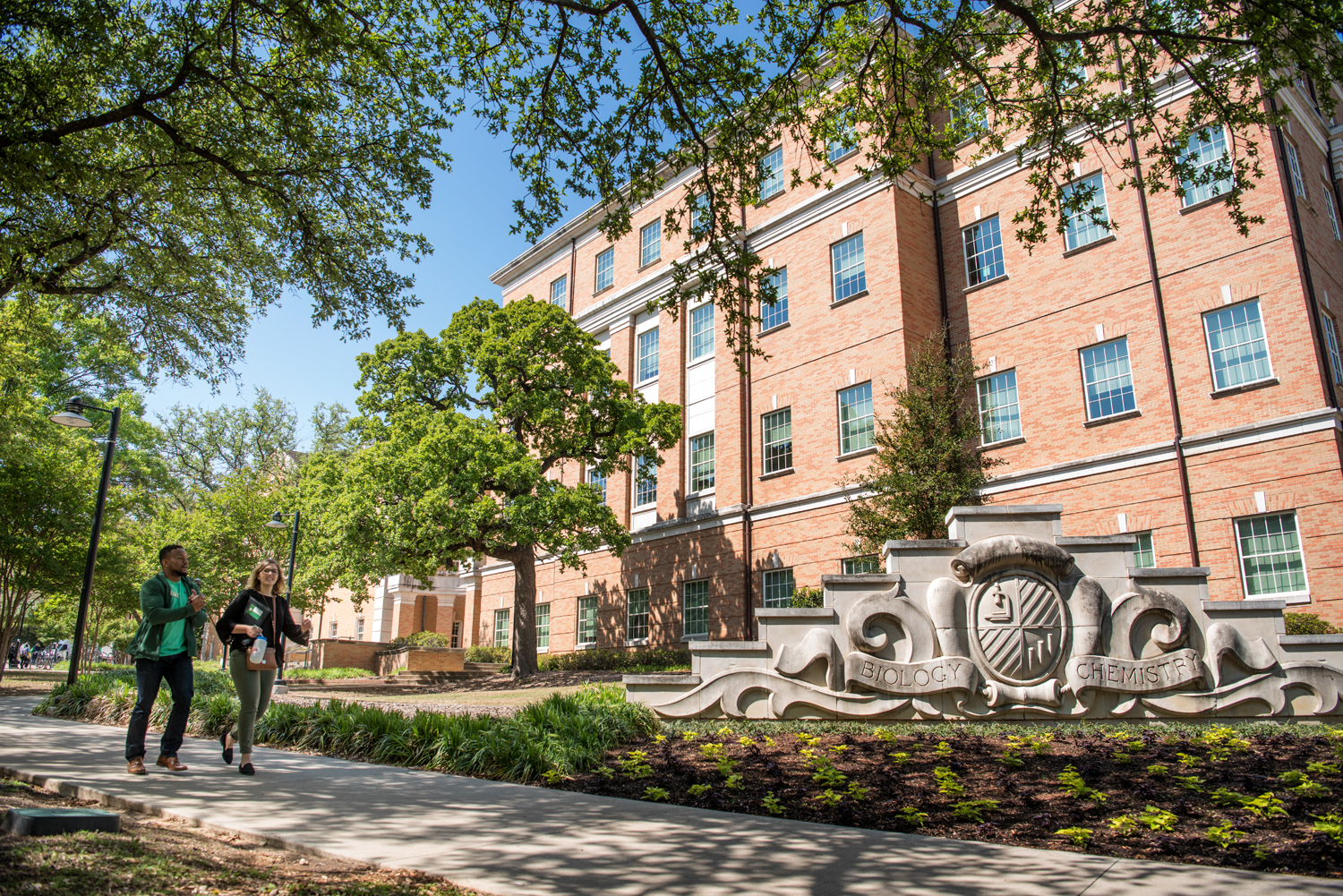 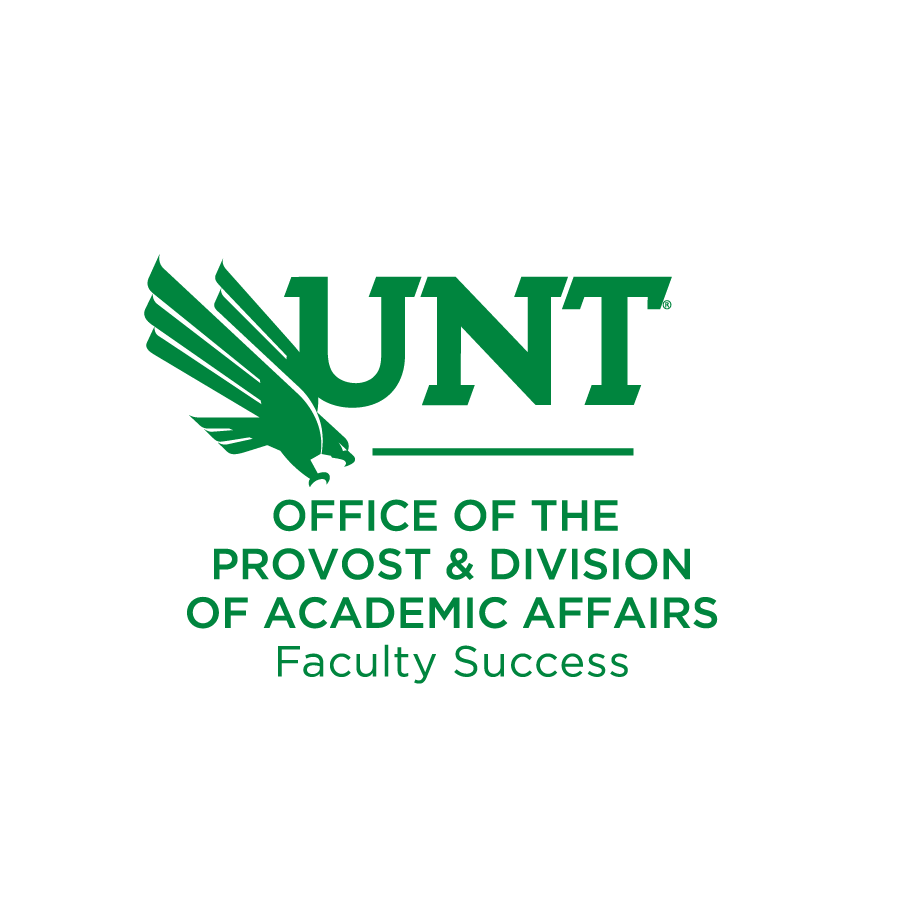 FDL Eligibility
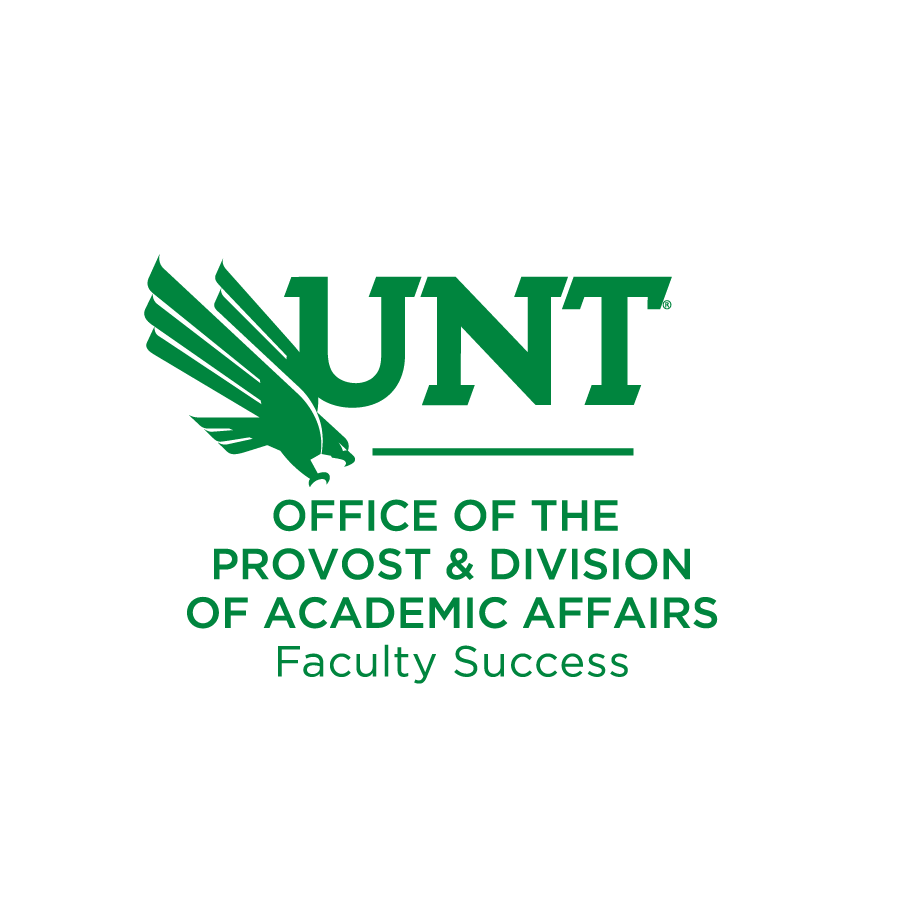 FDL Duration & Comp/Benefits
Faculty on 9-month appointments may be granted leave for either one long semester or two consecutive long semesters

1 long semester: full salary and benefits

2 Long semesters:
May be separated by summer terms
Would receive 50% of salary, 50% health insurance and life coverage (25% dependent insurance)
Sick leave accruals would be decreased to 4 hours (50%) per month
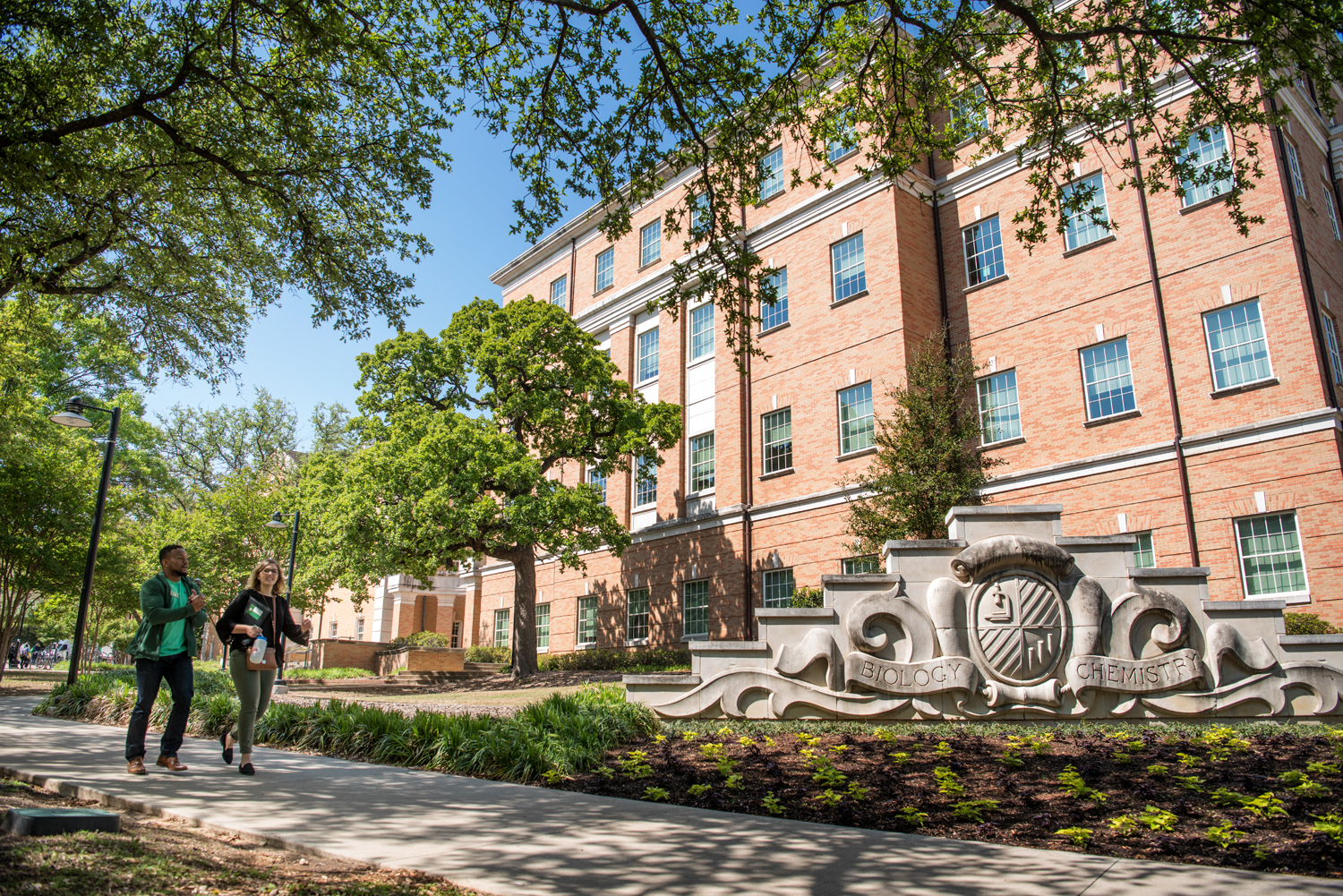 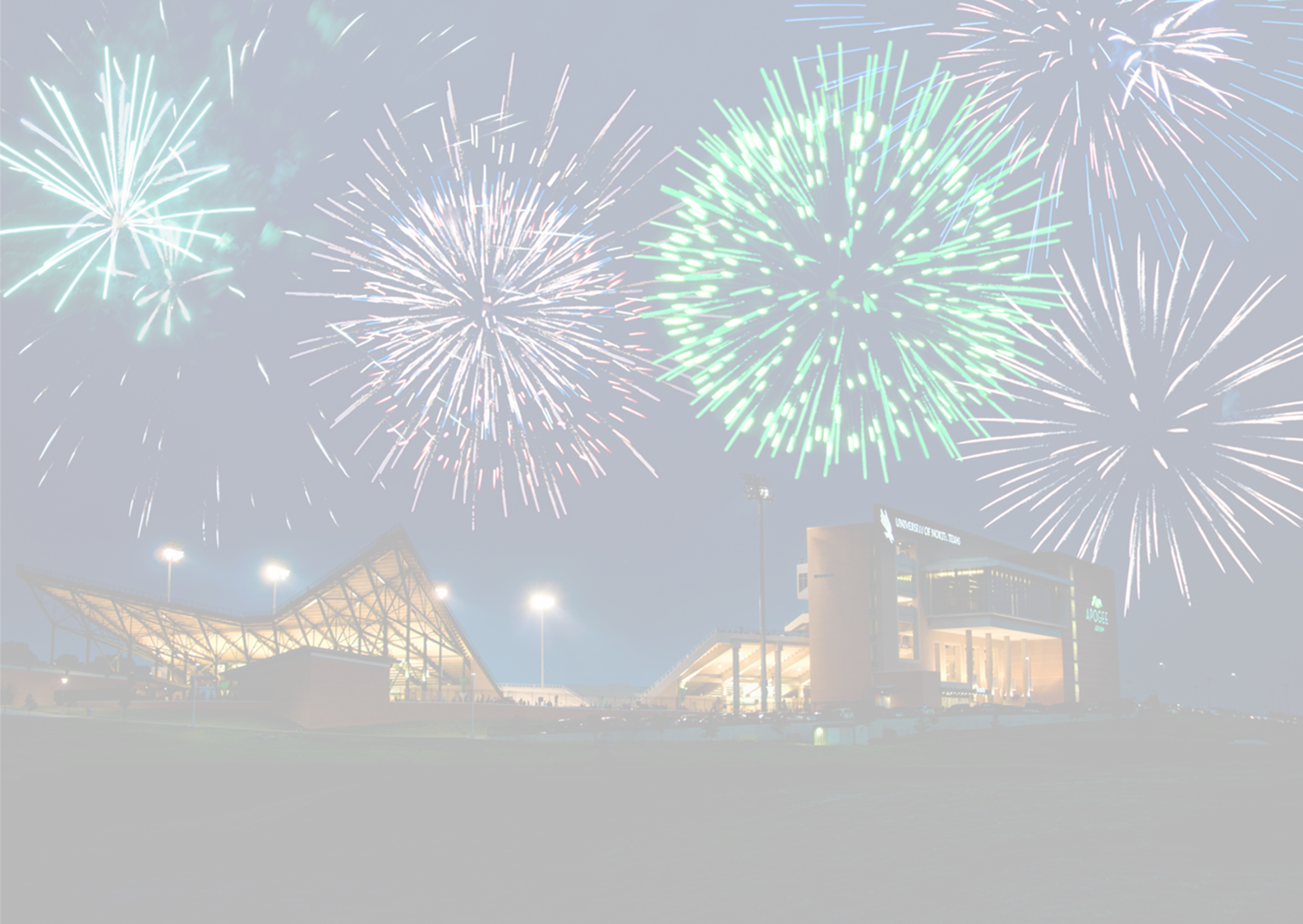 Successful FDL Applications – from FDL Committee
High impact and beneficial to professional growth and departmental goals

Collaboration with other faculty from peer institutions with national/international scope – consider a Fulbright*

Increase of UNT’s national and international visibility

Clearly outlined research agenda*

Feasibility of project realistic to completion in a timely manner
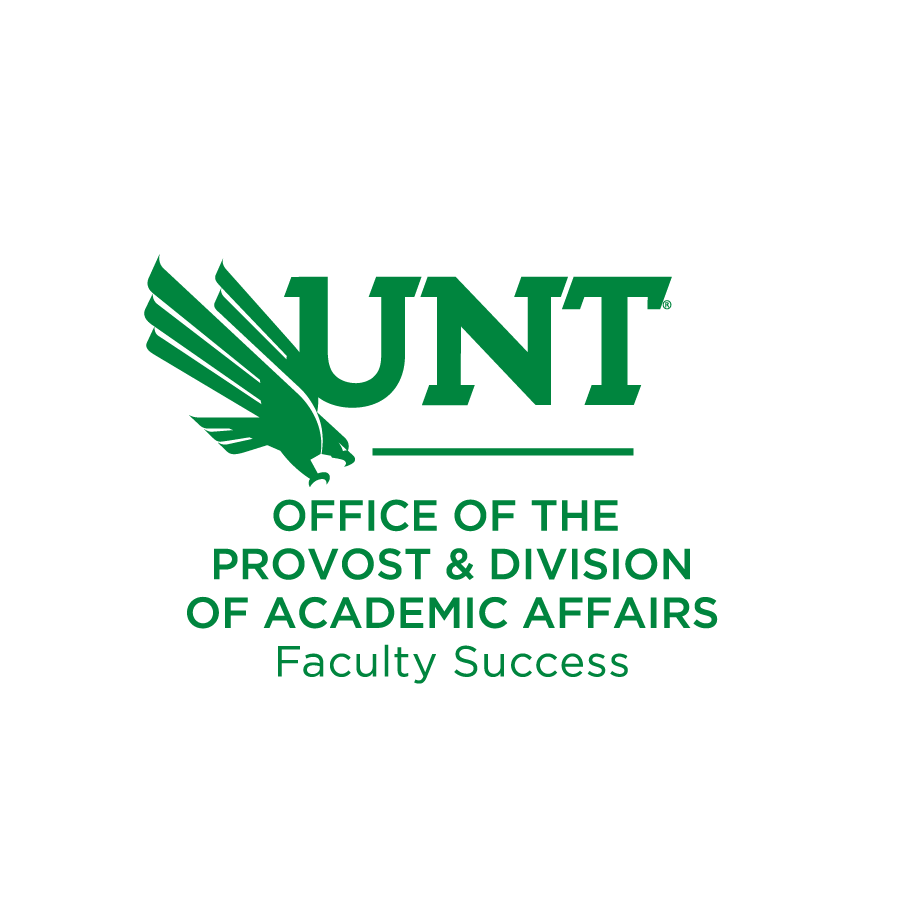 Fulbright Scholar Program/Workshops and Resources
Fulbright Scholar Program

Overview: Provides research, teaching, or research and teaching opportunities abroad

Eligibility: Must hold U.S. citizenship at the time of application and demonstrate requisite degree and experience 

Duration: varies by award; 2-12 months 

Location: Provides awards to about 135 countries 

Application Deadline: Annual Submission Deadline in Mid-September 
2024-25 Awards: 
Applications Now Open!
Application Deadline: September 15, 2023


Additional Information: 
https://cies.org/us-scholar-awards#overview
Workshops and Resources
UNT Workshops Spring 2023May 5 | 12-1 p.m. via Zoom
Register for a session

Institute of International Education (IIE) Webinars
Multiple Sessions
Register for a session
Note: IIE posts recordings at Webinar Archive 

UNT Application Guidance
Schedule a meeting with UNT’s Fulbright Scholar Liaison and/or UNT’s Faculty Associate for Fulbright Programs at Fulbright@unt.edu
Benefits of Aligning Fulbright Scholar Program with 
Faculty Development Leave
Application Symmetries   
Similar application deadlines: Fulbright U.S. Scholar Program (September 15, 2023) and FDL (September 2023) 
Allows you to demonstrate in your Fulbright application how your proposed project aligns with your professional goals and career trajectory at UNT
Allows you to demonstrate in your FDL request how Fulbright contributes to your professional growth

Leave and Compensation  
Align Fulbright award (stipend) with a UNT leave period and compensation per UNT’s policy on FDL

Maximizes opportunities for professional development during your FDL 
Enriches your FDL experience (study, research, writing, field observations, etc.) 
Enables you to establish a professional network with international collaborators and develop international collaborations 
Enhances your knowledge and intercultural competencies 
Advances your international teaching/research
Empowers you to contribute to campus internationalization at UNT
Questions
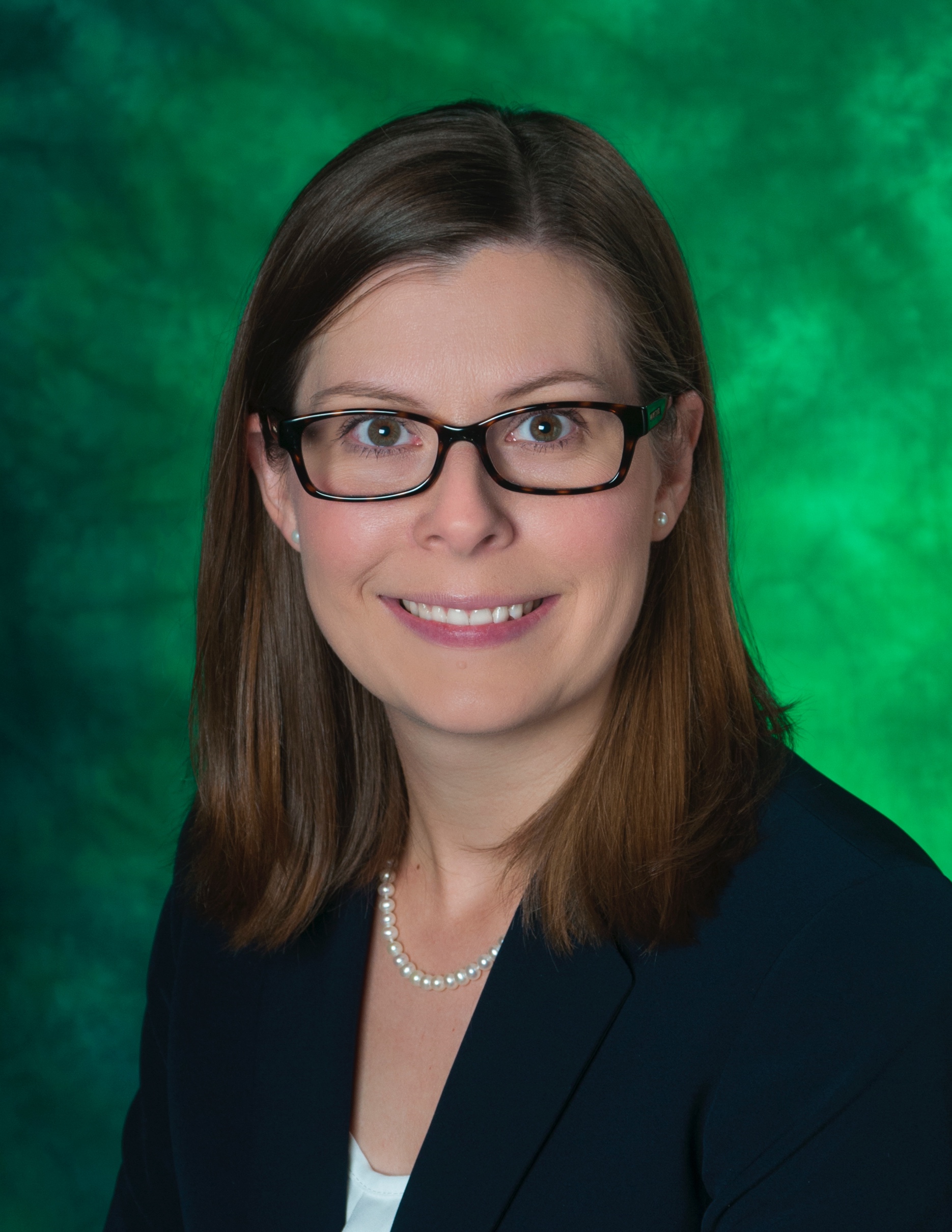 Fulbright Program Advisor and Scholar LiaisonAmanda White Bennett, Ph.D.Director of Global Partnerships and EngagementUNT International AffairsFulbright Scholar to Japan, 2014
Faculty Associate for Fulbright ProgramsCarol Anne Costabile-Heming, Ph.D.Professor of GermanUNT World Languages, Literatures and CulturesFulbright Scholar to Germany, 2002
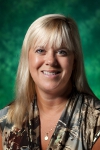 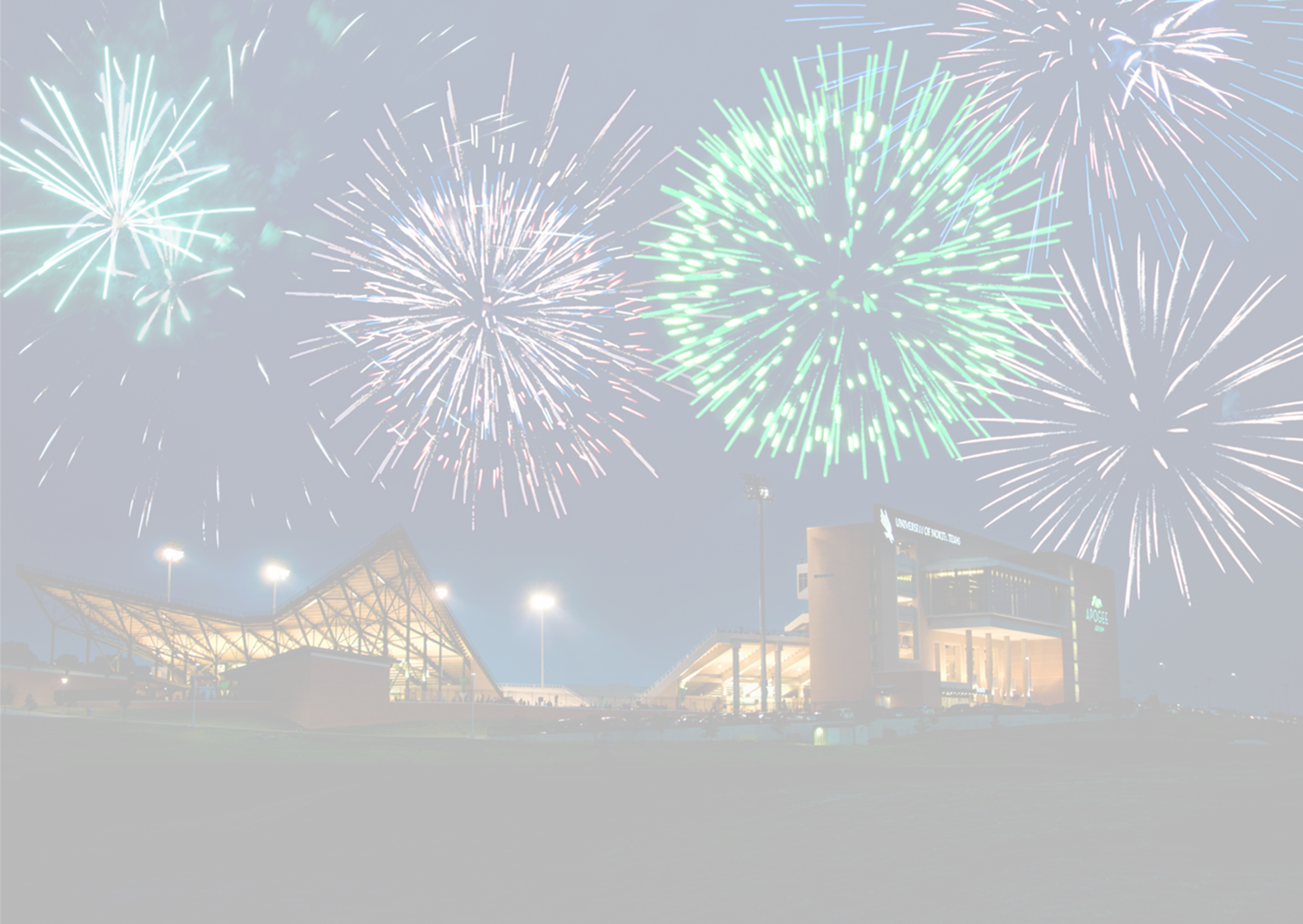 Successful FDL Applications – from FDL Committee cont’d.
Reviewer-friendly language for committee members outside the area of the applicant’s expertise

Adequate justification for selection of leave category (i.e., research, creative, renewal)

Strong recommendation letter from chair/dean

Supporting materials (i.e., letters, contracts, grant approvals) attached to the application
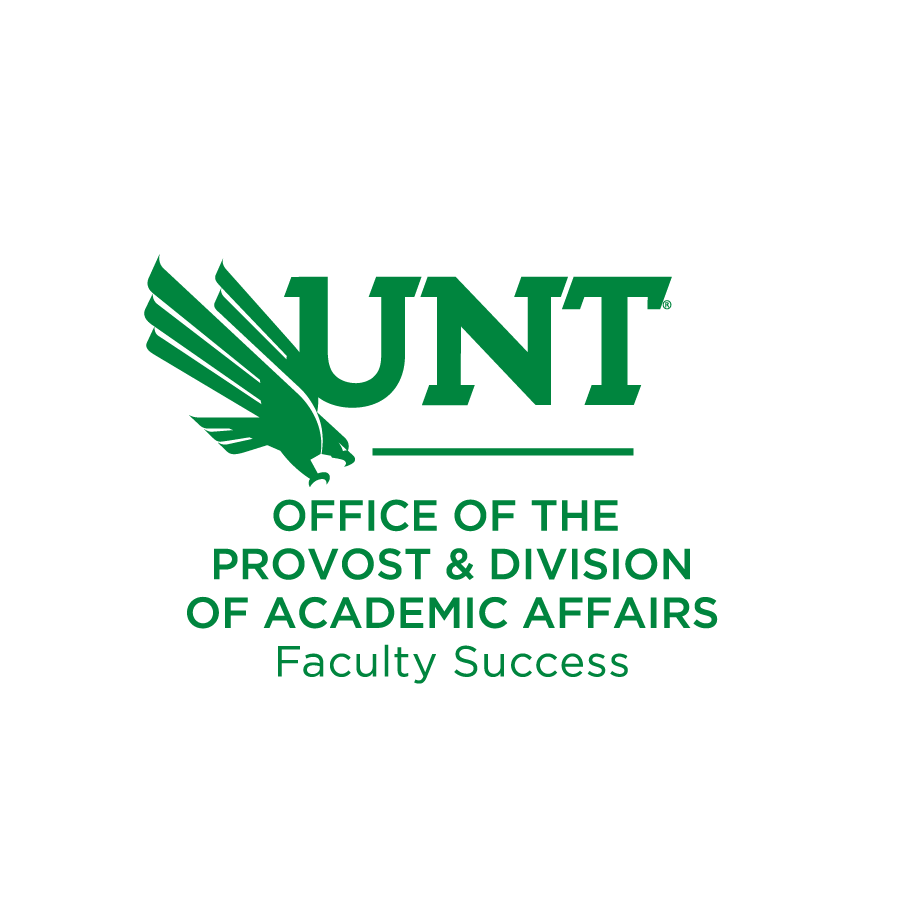 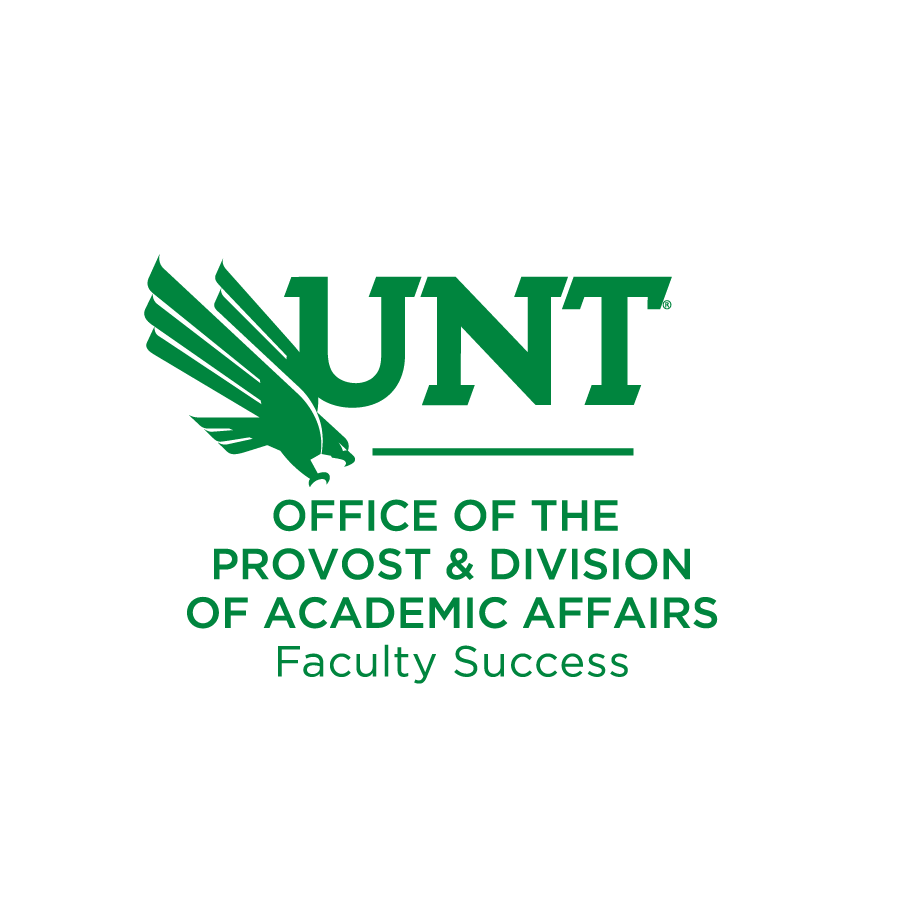 FDL Submission Process
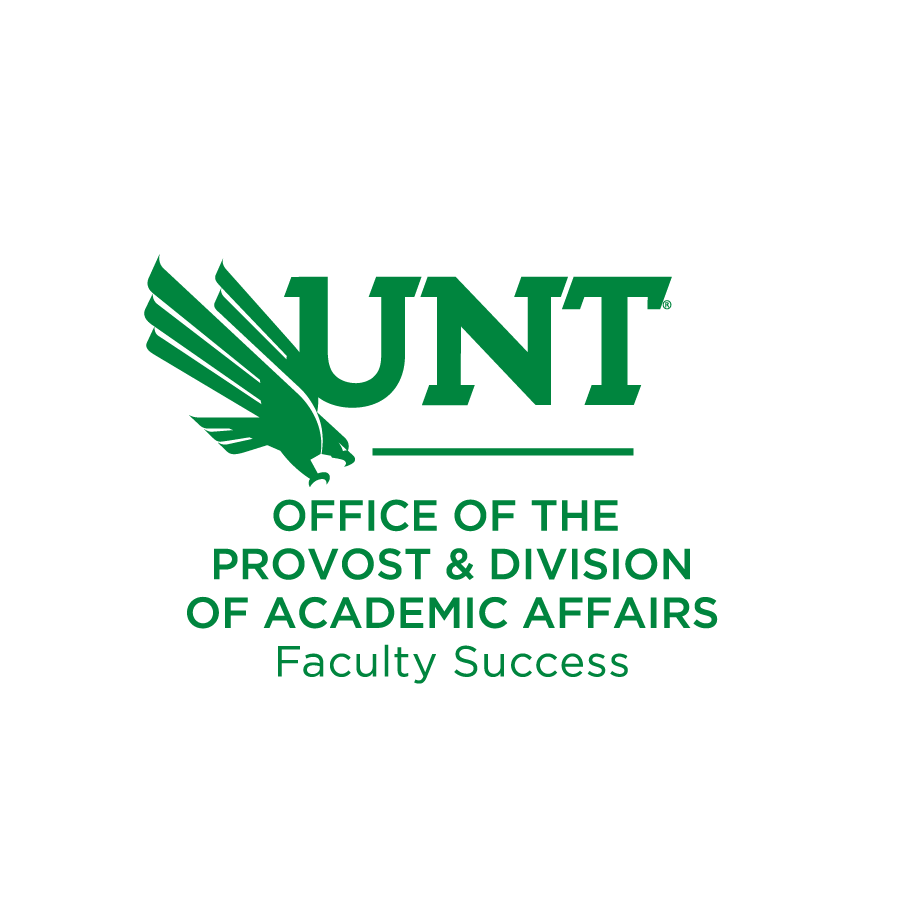 Tell us how we did!
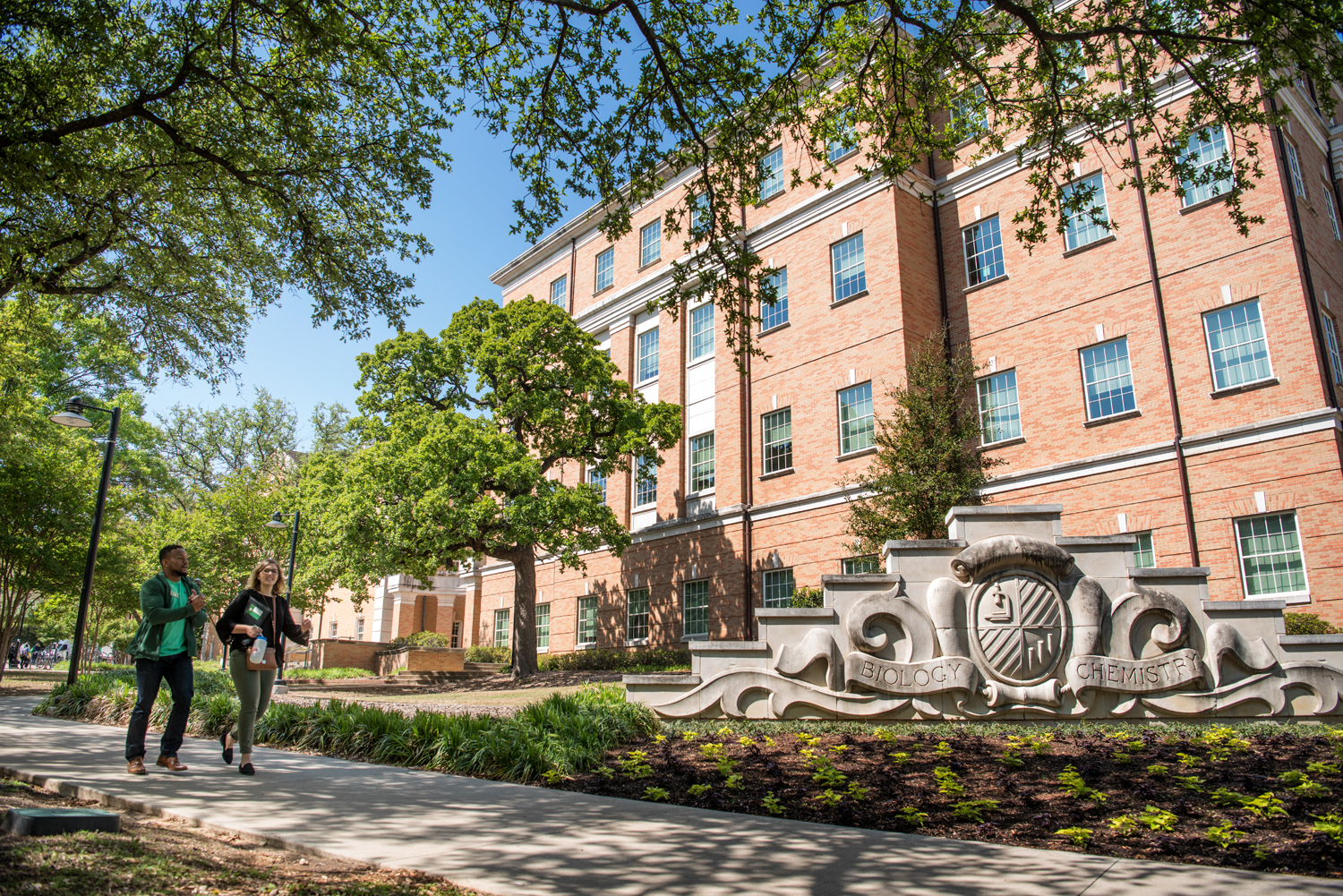 Please provide some feedback on our workshop. We use your feedback this each term to update our workshops. Choose “Faculty Development Leave”.






https://unt.az1.qualtrics.com/jfe/form/SV_agw7GbxvUpsXHO6
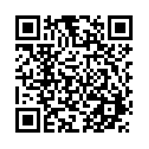 Questions, Comments, Wonderings?
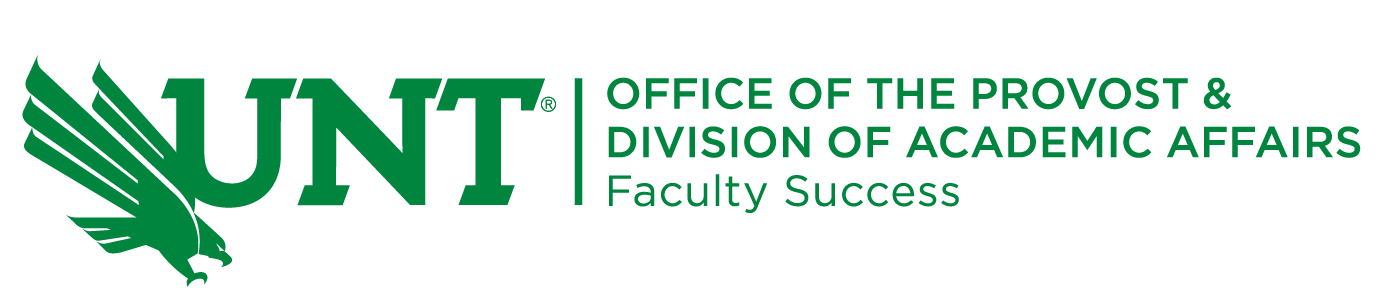